Правописание частицы«Не»
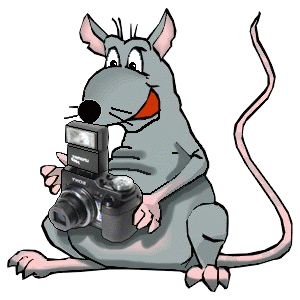 7 класс
Перепишите. Раскройте скобки. Вместо точек вставьте пропущенные буквы.
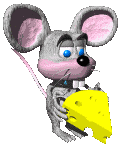 1. (Не)засыпая (н...) на минуту, он смотрел с (не)меркнущим интересом на (не)знакомые ему места. 
2. Он ушел (не)заметно.
 3. Вдруг разнесся по лесу короткий, глухой рев: (не)знакомый и страшный голос какого-то зверя (Биан). 
4. Страх на море зависит от привычки или (не)привычки к морю, то есть от знакомства или (не)знакомства с его характером (Гонч.). 
5. Стрелки (не) поняли, в чем дело, и в (не)(до)умении смотрели на мои движения (Арс.). 
6. Глядите на меня. Мне это (н...)(н...)приятно (Тург.).
7. На красоту (не) броскую, (не) крикливую, (не)бьющую в глаза роскошью форм и буйством красок (не) вольно отзывается наше сердце (О. Авдеева).
 8. Вдруг меня (не) поймут, (не) (до) оценят (А. Крон). 
9. Он привел вовсе (не) убедительные аргументы. 
10. Приезжий был (не)высок ростом и (не)казист с виду (Шол.).
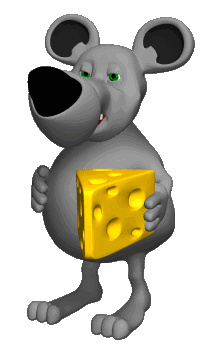 Раскройте скобки
Не)лепый поступок, (не)высоко взлететь;
 (не)высоко взлететь, а низко; 
поступить (не)по-товарищески, 
почуять (не)доброе, 
(не)ряшливый вид, 
вести себя (не)принужденно, 
вовсе (не)трудовые доходы, 
(не)веселый, а грустный вид,
 (не)скаладность фигуры, 
перейти (не)глубокую, но широкую реку,
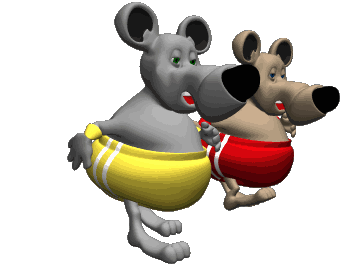 устать с (не)привычки, 
бормотать что-то (не)внятное, 
далеко (не)легкое дело, 
река была (не)широка, 
(не)противление злу, 
сказать явную (не)правду, 
юноша крайне (не)вежлив, 
(не)навистный человек, 
(не)движимость, 
(не)коммерческое, а государственное предприятие; 
(не)счастный случай, 
(не)трудоспособность, 
полный (не)вежда в музыке , 
(не)замужняя дама, 
(не)избежно, (не)приязненный, 
(не)совершеннолетние дети.
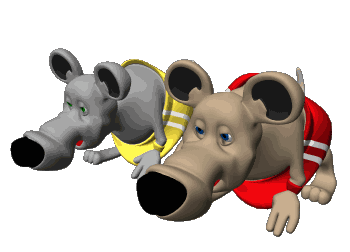 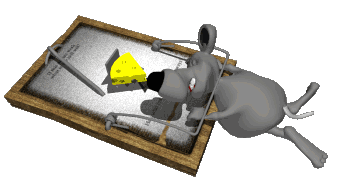 Скачано с www.znanio.ru